第三章  一元一次方程
3.4.3 实际问题与一元一次方程
（球赛积分表）
Please Enter Your Detailed Text Here, The Content Should Be Concise And Clear, Concise And Concise Do Not Need Too Much Text
前 言
学习目标
1．掌握列方程解决实际问题的一般步骤；
2．从表格获取信息寻找数量关系列方程；
3．会通过列方程解决 “球赛积分表问题”.
重点难点
重点：建立模型解决实际问题的一般方法。
难点：列方程解决 “球赛积分表问题”
回顾解一元一次方程的步骤及注意事项
用方程解决实际问题的步骤
审：理解并找出实际问题中的等量关系;
设：用代数式表示实际问题中的基础数据;
列：找到所列代数式中的等量关系，以此为依据列出方程;
解：求解;
验：考虑求出的解是否具有实际意义;
答：实际问题的答案.
课前思考
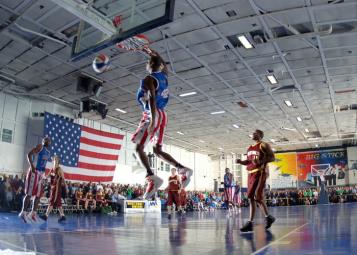 喜欢体育的同学经常观看各种不同类别的球赛，但是你们知道它们的计分规则吗？以及比赛是如何计算积分吗？这节课我们将学习如何用方程解决球赛积分问题.
情景思考（球赛积分问题）
【问题一】
 思考比赛场次、胜场、负场三者之间的关系？
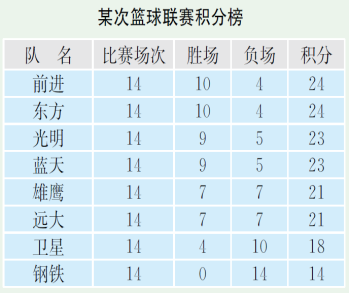 比赛场次= 胜场 + 负场
情景思考（球赛积分问题）
【问题二】
  思考比赛积分、胜场积分、负场积分三者之间的关系？
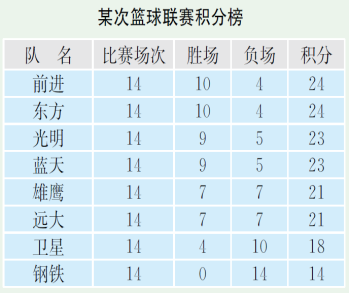 比赛积分= 胜场积分 + 负场积分
【问题三】
  观察钢铁队的比赛积分，你发现了什么？
钢铁队胜0场，
负14场，积14分，说明负一场积1分
情景思考（球赛积分问题）
【问题四】
问题三中我们发现负一场积一分，那么赢一  场积多少分？
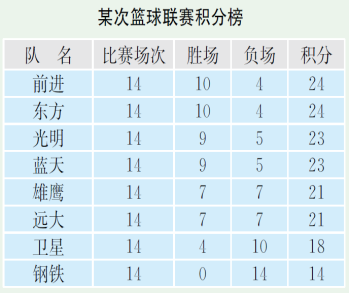 (以雄鹰队为例)
已知雄鹰队胜7场，负7场，积21分。
设赢一场积x分，则赢7场积7x分
7x+7×1=21
解得x=2
则赢一场积2分
情景思考（球赛积分问题）
【问题五】
用式子表示总积分与胜负场积分之间的数量关系？
分析：
1）如果某队胜m场，总场次为             场
则负                 场； 
2）胜一场积         分，则负一场积      分；
3）胜场积分为           分，负场积分为                  分；
4）总积分与胜负场积分之间的数量关系                                                       ；
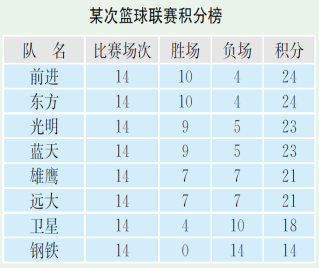 14
14-m
2
1
(14-m)
2m
总积分= 2m+(14-m)=m+14
情景思考（球赛积分问题）
【问题六】
某队的胜场总积分能等于它的负场总积分吗？
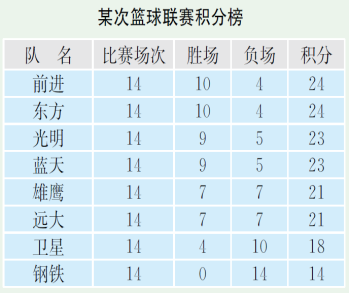 分析：
1）如果某队胜m场，总场次为          场
则负          场； 
2）胜一场积     分，则负一场积      分；
3）胜场积分为      分，负场积分为        分；
4）若胜场总积分等于它的负场总积分，则
它们的数量关系为                       ；
5）若m=          ，胜负场积分相同。
14
14-m
2
1
(14-m)
2m
2m=(14-m)
情景思考（球赛积分问题）
【问题六】
某队的胜场总积分能等于它的负场总积分吗？
m表示什么量？他可以是分数吗？由此你能得出什么结论？
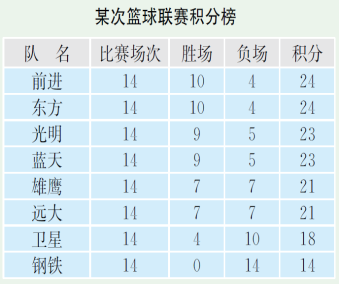 练一练
某校组织院系足球赛，A队在第一轮比赛中共赛了11场，得分23分．比赛规定胜一场得3分，平一场得1分，负一场得0分， A队在这一轮中只负了2场，那么这个队胜了几场？又平了几场呢？
解：设A队在第一轮比赛中共胜x场，则平了（11-2-x）场
3x +（9-x）+ 0×2 = 23
解得：x=7
则平了9-x=2场
答:这个队胜了7场，平了2场。
随堂测试
1．甲、乙两队开展足球对抗赛，规定每队胜一场得3分，平一场得1分，负一场得0分.若甲队胜场是平场的2倍，平场比负场多一场，共得了21分，则甲队胜了______场，平了______场，负了______场.
随堂测试
2．校园足球联赛规则规定：胜一场得3分，平一场得1分，负一场得0分.某队比赛8场保持不败，得18分，则该队共胜几场？若设该队胜了x场，则可列方程为__________________.
【答案】3x+（8-x）=18
【详解】
8场比赛不败，说明这8场比赛中只有赢或平局。
根据题意得：3x+（8-x）=18，
故答案为：3x+（8-x）=18，
随堂测试
随堂测试
LOGO
感谢各位的仔细聆听
Please Enter Your Detailed Text Here, The Content Should Be Concise And Clear, Concise And Concise Do Not Need Too Much Text